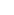 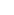 درس  هفتم
اخلاق اجتماعي (1)
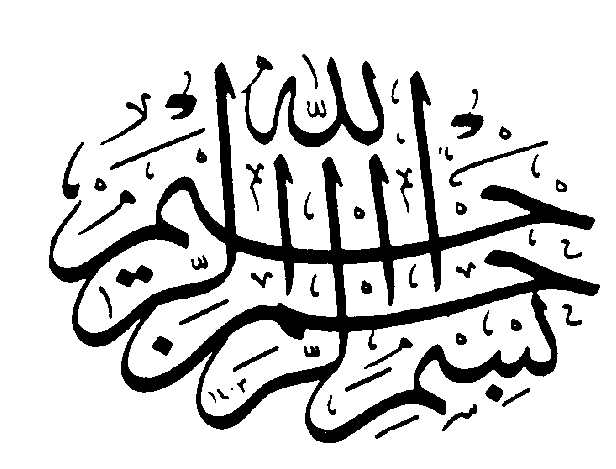 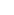 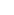 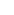 اي كساني كه ايمان آورده‏ايد، نبايد قومي قوم ديگر را ريشخند كند، شايد آنها از اينها بهتر باشند، و نبايد زناني زنانِ [ديگر] را [ريشخند كنند]، شايد آنها از اينها بهتر باشند، و از يكديگر عيب مگيريد، و به همديگر لقبهاي زشت مدهيد؛ چه ناپسنديده است نام زشت پس از ايمان. و هر كه توبه نكرد آنان خود ستمكارند.
شأن نزول:
در سبب نزول اين آيه آمده است كه روزي «صفيه» دختر «حيي ابن اخطب»  خدمت پيامبر آمد در حالي كه اشك مي‏ريخت، پيامبر از ماجرا پرسيد، گفت: عايشه و حفصه مرا سرزنش مي‌كنند و مي‏گويند: اي يهودي‏زاده! پيامبر فرمود: چرا نگفتي پدرم هارون است، و عمويم موسي، و همسرم محمد ؟ در اينجا بود كه اين آيه نازل شد.
2. خطاب در اين آيه و آيه بعدي با اهل ايمان است. جايگاه ايمان چنانکه در ادامه اين آيات خواهد آمد قلب است، و ايمان داراي الزامات رفتاري فراواني است و اين آيات برخي الزامات رفتاري ايمان را بيان مي‌دارد.
3. در ابتداي آيه مؤ منان را از تمسخر همديگر بازمي‌دارد و با بيان اين نکته که اي بسا فرد تمسخر شونده نزد خداوند تعالي برتر از فرد تمسخرکننده باشد، ريشه‌هاي فکري و رواني تمسخر؛ يعني خودبرتربيني را مي‌خشکاند.
درحقيقت اين آيه کريمه دستورالعملي قرآني براي ريشه کن ساختن
اين رفتار ناپسند ارائه مي‌دهد تا هرگاه مؤمنان خواستند فردي را تمسخر کنند
و خوار شمارند اين نکته را به ياد آورند که ممکن است آن فرد بر خلاف ظاهرش نزد خداوندِ بزرگ منزلت والاتري داشته باشند، و در نتيجه از رفتار ناپسند خود بازايستند.
4. كلمه «سُخريه» به معناي استهزاءاست. استهزاء عبارت از سخن، اشاره و يا حرکتي است كه با آن، كسي را خوار شمارند. به طوري كه بينندگان
و شنوندگان از آن بخندند. چون غالباً مردان، مردان را، و زنان، زنان را مسخره مي‏كنند، فرموده: هيچ مردي مرد ديگري را و هيچ زني زن ديگري را مسخره نكند، وگرنه ممكن است گاهي مردي زني را، و يا زني مردي را مسخره كند.
5. «لا تلمزوا» از ماده «لمز» به معني عيبجويي و طعنه زدن است، و بعضي فرق ميان «همز» و « لمز» را چنين گفته‏اند كه «لمز» شمردن عيوب افراد در حضور آنها است، و «همز» ذكر عيوب در غياب آنها است، و نيز گفته‏اند كه «لمز» عيبجويي با چشم و اشاره است، در حالي كه «همز» عيبجويي با زبان است.
قرآن کريم در اين آيه با تعبير «لَا تَلْمِزُوا أَنفُسَكُمْ؛ از يكديگر عيب مگيريد» به وحدت و يكپارچگي مؤمنان اشاره دارد و اعلام مي‏دارد كه همه مؤمنان مانند نفس واحدي هستند و اگر از ديگري عيبجويي كنند در واقع از خودعيبجويي کرده‌اند و با اين بيان کوتاه حکمت اين دستور الهي را بيان مي‌دارد و آنان را به تغيير اين رفتار تشويق مي‌کند.
6. «نَبْزْ» به معناي لقبِ زشت است و «تَنَابُزْ» به اين معنا است که به يکديگر لقب زشت دهند. اين آيه کريمه به صراحت مؤمنان را از به کار بردن هر اسم
و لقبي كه مفهومي ناخوشايند دارد و مايه تحقير مؤمنان است بازمي‌دارد.
7. حکمت اين دستور الهي در پايان آيه چنين بيان مي‌شود: «بسيار بد است كه بر كسي بعد از ايمان آوردن، نام كفر (فسوق) گذارند» و براي تاكيد بيشتر مي‏فرمايد: «و آنها كه توبه نكنند و از اين اعمال دست بر ندارند ظالم و ستمگرند» زيرا با آنکه خداي بزرگ، اين رفتار را زشت شمرده و از آن بازداشته، از اين رفتار خويش بازنمي‌گردند.
8. اسلام نسبت به رعايت حقوق مؤمنان تاکيد فراوان دارد. از مهم‌ترين حقوق مؤمنان، احترام به شخصيت و آبروي آنان است. اين آيه براي رعايت حقوق مؤمنان از تمسخر، دشنام و نام‌هاي ناروا بازمي‌دارد واين رفتارها را ناسازگار با ايمان مي‌شمارد.
2. رسول خدا درباره زشتي عيب‌جويي فرمود:
قَالَ رَسُولُ اللَّهِ : لَاتَطَلَّبُوا عَثَرَاتِ الْمُؤْمِنِينَ‏؛ فَإِنَّ مَنْ تَتَبَّعَ عَثَرَاتِ أَخِيهِ‏، تَتَبَّعَ‏ اللَّهُ عَثَرَاتِهِ؛ وَ مَنْ تَتَبَّعَ‏ اللَّهُ عَثَرَاتِه، يفْضَحْهُ وَ لَوْ فِي جَوْفِ بَيتِهِ. 
لغزشهاي مؤمنان را مجوئيد، زيرا هر كه لغزشهاي برادر خود را بجويد، خدا دنبال لغزشهاي او برآيد و هر كه خدا دنبال لغزشهايش برآيد، رسوايش سازد گرچه در درون خانه‏اش باشد.
3. امام باقر مي‌فرمايند:
إِنَّ أَقْرَبَ مَا يكُونُ الْعَبْدُ إِلَي الْكُفْرِ أَنْ يوَاخِي الرَّجُلُ الرَّجُلَ عَلَي الدِّينِ‏ فَيحْصِي عَلَيهِ عَثَرَاتِهِ وَ زَلَّاتِهِ لِيعَنِّفَهُ بِهَا يوْماً مَّا.
نزديكترين وضعي كه بنده به كفر دارد اين است كه با مردي برادر ديني باشد و لغزشها و خطاهاي او را شماره گيرد تا روزي او را بدانها سرزنش كند.
3) استهزا و مسخره كردن، در ظاهر يك گناه، ولي در باطن چند گناه است؛ گناهاني مانند: تحقير، خوار كردن، كشف عيوب، اختلاف‌افكني، غيبت، كينه، فتنه، تحريك، انتقام و طعنه به ديگران در آن نهفته است.
4) يكي از كارهاي مبارك رسول خدا پس از بعثت، تغيير نام افراد
و مناطقي بود كه داراي نام زشت بودند.  زيرا نام بد، زمينه اي براي شروع تمسخر و تحقير است.
5) ايمان با مسخره‏كردن بندگان خدا سازگار نيست. «يا ايها الّذين آمنوا لايسخر»
6) كسي كه مردم را از توهين به ديگران بازمي‏دارد نبايد در شيوة سخنش توهين باشد. «لايسخر قوم من قوم» (نفرمود: «لاتسخروا» يعني شما كه مسخره‏كننده هستيد).
8) ريشة مسخره كردن، احساس خودبرتربيني است كه قرآن اين ريشه را مي‏خشكاند و مي‏فرمايد: نبايد خود را بهتر از ديگران بدانيد، زيرا شايد او بهتر از شما باشد. «عسي ان يكونوا خيرا»
9) عيب‏جويي از مردم، در حقيقت عيب‏جويي از خود است. «و لاتلمزوا انفسكم»
10) بد صدا زدن، و تحقير طرف مقابل يك‌طرفه باقي نمي‏ماند، دير يا زود مسئله به دو طرف كشيده مي‏شود. «لاتنابزوا بالالقاب» («تنابزوا» از باب تفاعل و براي كار طرفيني به کار مي‌رود)
11) مسخره كردن و بدنام بردن، گناه است و توبه لازم دارد. «و من لم يتب فاولئك هم الظالمون» (البتّه توبه تنها به زبان نيست، بلكه توبة تحقير كردن، تكريم نمودن است).
12) تمسخر، تجاوز به حريم افراد است و اگر مسخره كننده توبه نكند، ظالم است. «فاولئك هم الظالمون»
واژگان مهم:
یادآوری قواعد مهم :
کاربرد ابواب ثلاثي مزيد (1)
هر يک از ابواب ثلاثي مزيد کاربرد خاصي دارند که مهمترين آنها عبارتست از:
معاني باب افعال:
1.	معناي فعل را متعدي مي‌کند.	مثل	اَذْهَبَ
2.	دخول فاعل در وقت	مثل	اَصْبَحَ عَلِيٌّ
3.	مفعول را داراي صفتي يافتن 	مثل	اَعْظَمْتُ الله
معاني باب تفعيل:
1.	معناي فعل را متعدي مي‌کند.	مثل	عَلَّمَ (ياد داد)
2.	تکثير 	مثل	طوَّفَ زيدٌ (زيد بسيار طواف کرد)
3.	تدريج	مثل	يُنَزِّلُ المطر (باران را به تدريج نازل مي‌کند)
)
معاني باب مفاعله:
1. براي بيان مشارکت	مثل	ضََارَبَ (زد و خورد بين دو يا چند نفر)
2. براي متعدي کردن فعل	 مثل	باعَدَ ( دور کرد)
3. تکثير		مثل	ناعَمَهُ ( او را بسيار نعمت داد)
٭ هرگاه فعلي در اين باب به خداوند نسبت داده شود معمولاً معناي ثلاثي مجرد مي‌گيرد. مثل قاتَلَهُمُ الله (خداوند آنان را بکشد)
تمرین:
در آيه کريمه «يآ أَيهَا الَّذِينَ آمَنُوا لَا يسْخَرْ قَوْمٌ مِّن قَوْمٍ عَسَي‏ أَن يكُونُوا خَيراً مِّنْهُمْ وَ لَانِسَآءٌ مِّن نِّسَآءٍ عَسَي‏ أَن يكُنَّ خَيراً مِّنْهُنَّ وَلَا تَلْمِزُوا أَنفُسَكُمْ وَ لَاتَنَابَزُوا بِالْأَلْقَابِ بِئْسَ الِاسْمُ الْفُسُوقُ بَعْدَ الْإِيمَانِ وَمَن لَّمْ يتُبْ فَأُولَئِكَ هُمُ الظَّالِمُونَ‏‏‏» موارد ذيل رامشخص نماييد؟
الف) افعال ماضي، مضارع و امر به همراه فاعل آنها.
ب) وزن و صيغه‌هاي افعال ثلاثي مزيد.
يآ: حرف ندا.
أَيهَا : اسم منادی.
الَّذِينَ : اسم موصول, جمع مذکر.
آمَنُوا : فعل ماضی, جمع مذکر غایب.
لَا يسْخَرْ: فعل نهی, مفرد مذکر غایب. (لا: نهی)
قَوْمٌ : اسم.
مِّن : حرف جر.
قَوْمٍ: اسم.
عَسَي: ‏ 
أَن: حرف ناصب فعل مضارع.
يكُونُوا: فعل مضارع, از افعال ناقصه, جمع مذکر غایب.
خَيراً: اسم تفضیل, اصل آن أخیَر بوده است).
مِّنْ: حرف جر.
هُمْ : اسم, ضمیر متصل, جمع مذکر غایب. (منصوبی مجروری)
وَ: حرف عطف.
لَا: حرف نفی.
نِسَآءٌ: اسم, اسم جمع.
مِّن: حرف جر.
نِّسَآءٍ: اسم جمع.
عَسَي‏: 
أَن: حرف ناصب فعل مضارع.
يكُنَّ: فعل مضارع, از افعال ناقصه, جمع مونث غایب .
خَيراً : اسم تفضیل, اصل آن أخیَر بوده است.
مِّنْ: حرف جر. 
هُنَّ: اسم, ضمیر متصل, جمع مونث غایب. 
وَ: حرف عطف.
لَا تَلْمِزُوا: فعل امر, جمع مذکر مخاطب. 
أَنفُسَ: اسم, جمع مکسر نفس.
كُمْ : اسم, ضمیر متصل, جمع مذکر مخاطب.
وَ: حرف عطف. 
لَا تَنَابَزُوا: فعل نهی, جمع مذکر مخاطب. 
بِ: حرف جر.
الْ: حرف تعریف. 
أَلْقَابِ: اسم, جمع مکسر لقب.
بِئْسَ: فعل ذم.
الِ: حرف تعریف. ؟؟؟؟
اسْمُ: اسم.
الْ: حرف تعریف. 
فُسُوقُ: اسم.
بَعْدَ: اسم, ظرف مکان. 
الْ: حرف تعریف.
إِيمَانِ: اسم.
وَ: حرف عطف. 
مَن: اسم موصول.
لَّمْ: حرف جازم فعل مضارع.
يتُبْ: فعل مضارع, مفرد مذکر غایب. 
فَ: حرف عطف, فاء نتیجه.
أُولَئِكَ : اسم اشاره.
هُمُ: اسم, ضمیر متصل, جمع مذکر غایب. 
ال: حرف تعریف. 
ظَّالِمُونَ: اسم فاعل, جمع مذکر سالم.
والسلام علیکم ورحمه الله وبرکاته
تنظیم کننده محمد علی محسن زاده
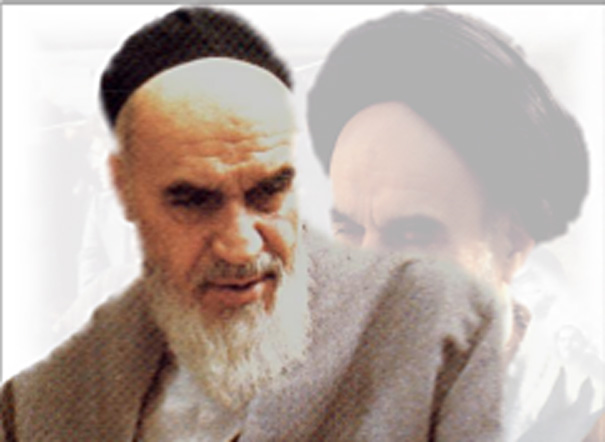 شادی روح امام صلوات
اللهم صلی علی محمد و آل محمد
39